О деятельности Детской школы искусств № 2 г. Новый Уренгой в режиме развития
Лучший коллектив года
За пропаганду народного искусства
За высокое педагогическое мастерство
За высокое педагогическое мастерство
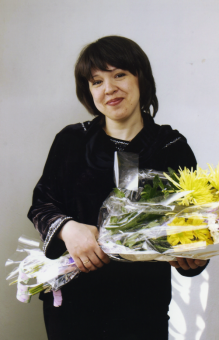 За верность профессии
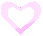 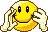 Работа со средствами массовой информации
Телерадиокомпания «Импульс»
Надежда Печёркина        Виталий Брайлянчи
Газета «Правда Севера»
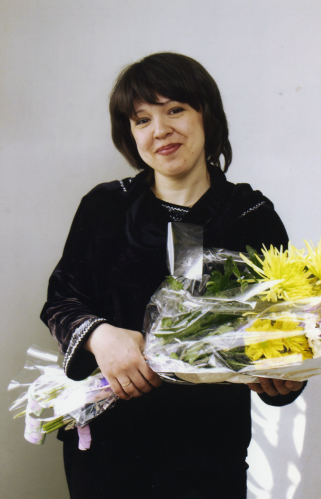 Полина Росошик        Татьяна Томанова
«Маленькая Музыкальная Академия»
«Арт - Беби»
«От сердца к сердцу»
«Воспитание - искусством»
«Художественный салон»«Музыкальная палитра»
Портреты в зеркале истории
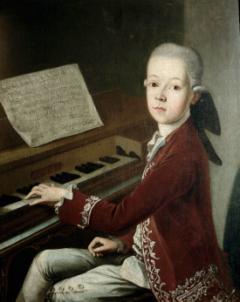 «Пою моё Отечество»